Предлог на.
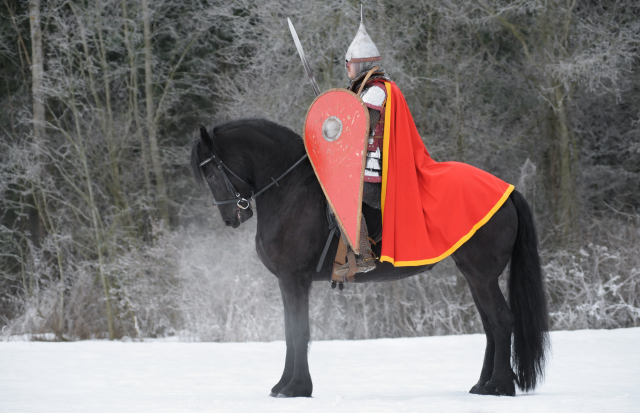 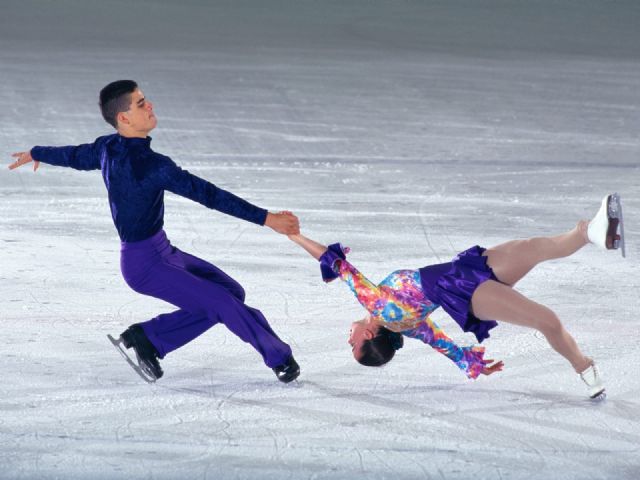 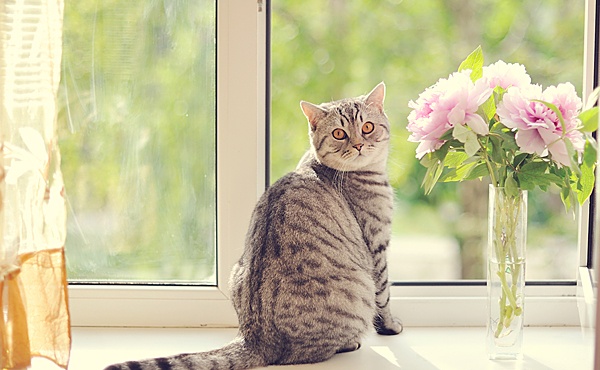 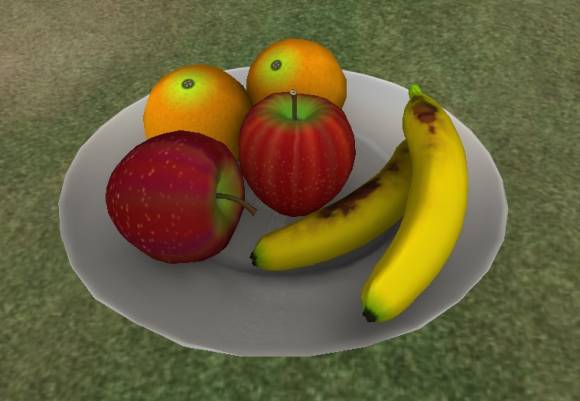 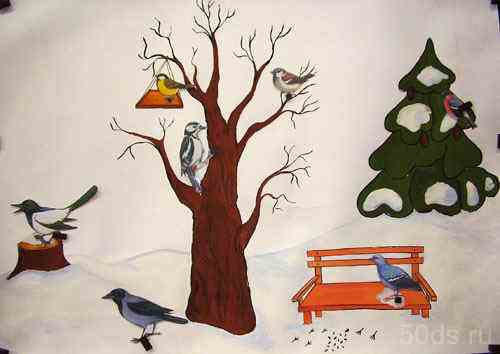